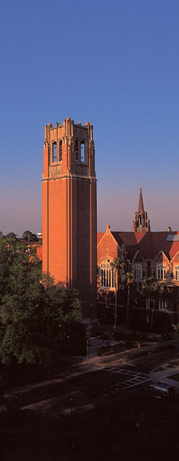 SACS Coordinators MeetingVP and Others
Wednesday, August 8, 2012


Timothy Brophy – Director, Institutional Assessment
Cheryl Gater – Director, SACS Accreditation
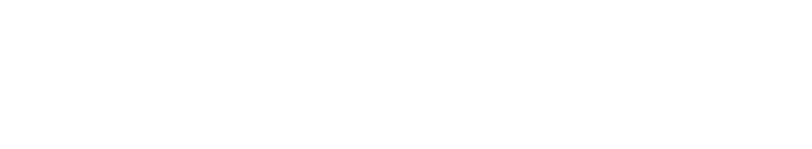 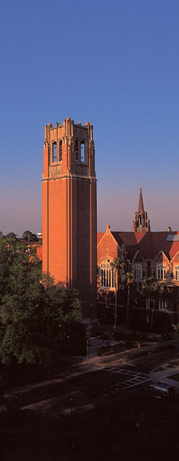 Today’s Agenda
Highlights from the SACS COC Summer Institute
Unit/Division Annual Goals Reporting Examples
Reporting Deadlines and Timeline
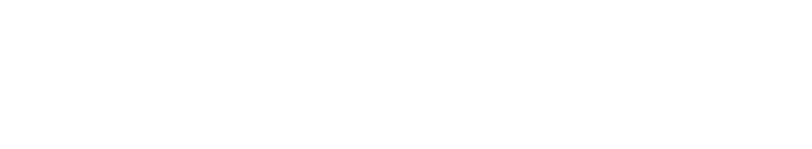 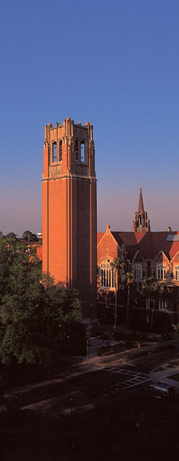 Goals Reporting
Focus on content, not format
Assessments specifically listed with appropriate goal
Location of results
Results are reported and reference comparisons to prior year’s data and established benchmarks
Use of results/modifications
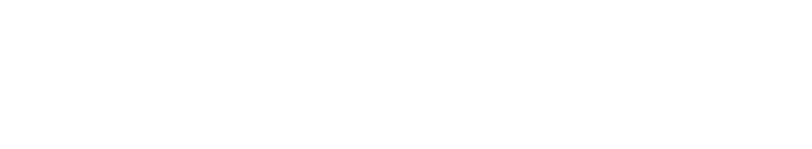 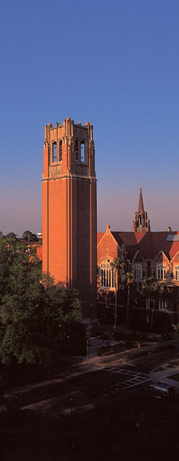 Reporting Deadlines
November 30, 2012 – IE
December 21, 2012 – majority of standards
May 10, 2013 – EVERYTHING
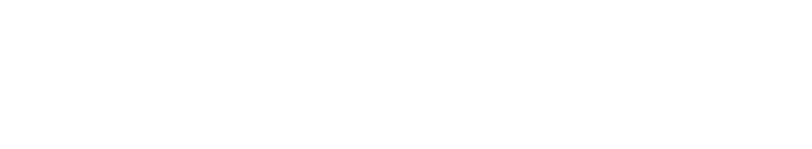 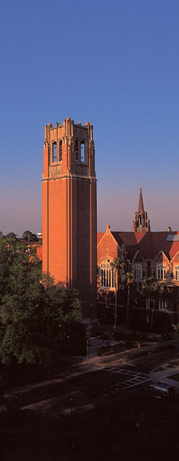 Timeline
Fall 2012
Enter goals into Compliance Assist for 2012-2013
Narratives and documentation draft due
Spring 2013
Document goals data in Compliance Assist for 2012-2013, if available
Final narratives and documentation due for all standards
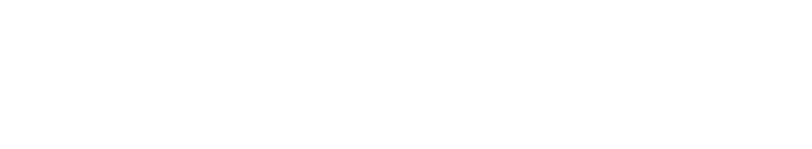 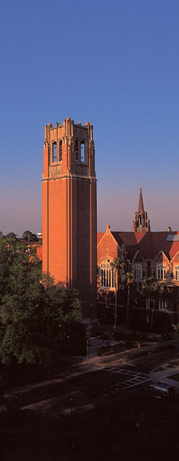 Timeline
Summer 2013
Institutional Assessment will complete final draft of Compliance Certificate
Fall 2013
Compliance Certificate turned in
SACS Off-Site Committee Review
Plan SACS On-Site Visit
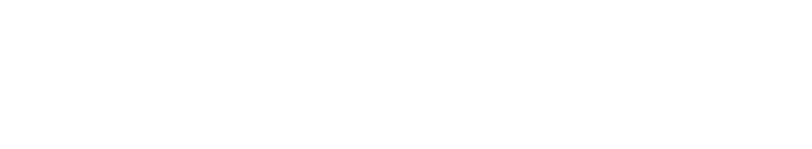 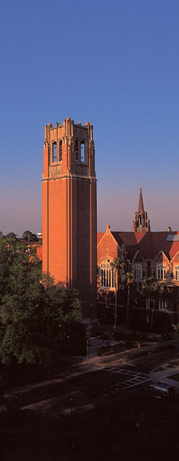 Timeline
Spring 2014
SACS On-site Visit, most likely February

Fall 2014
SACS Board decision in December
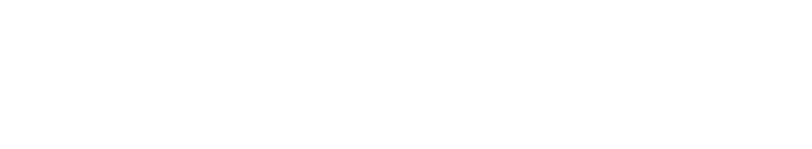 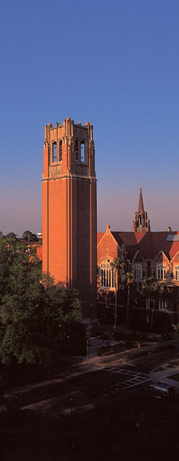 Next Meeting:Wednesday, September 122:00 p.m.349 Reitz Union
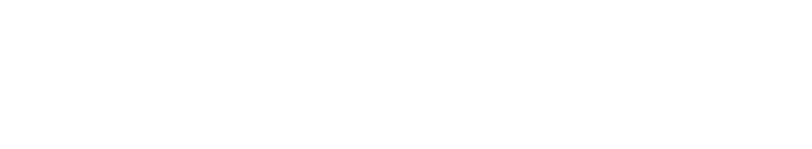 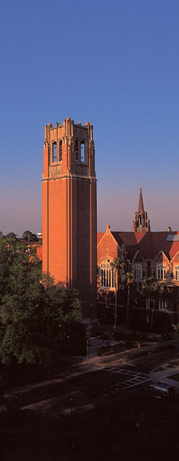 Thank you!
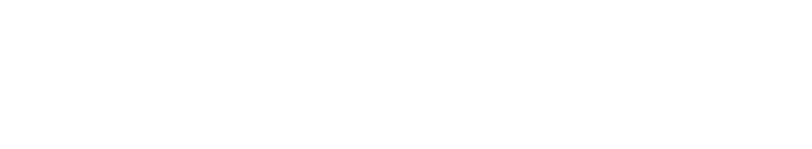